A természetismeret tantárgy megújítása
Egy kényszerből született tantárgy jövője
Készítette: Farkasné Nagy Krisztina
földrajz-történelem szakos pedagógus, geográfus
2019. december 6-7. 
Miskolc, Lévay József Református Gimnázium és Diákotthon
Határmezsgyén
alsó és felső tagozat határán
természettudományok ötvöződése
célja: alapozás, érdeklődés felkeltése-fenntartása
komplex
integrált
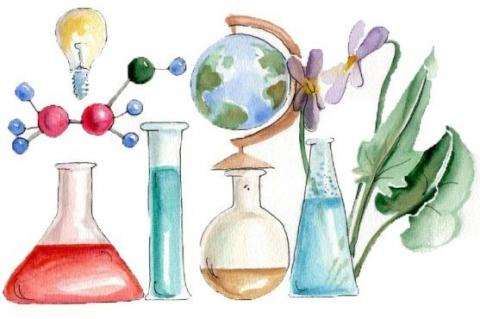 Történelmi örökség (?)
1962: 5. osztálytól külön szaktárgyak
1978: 1-5. évfolyamon – környezetismeret  6. évfolyam: szaktárgyak
Nemzeti Alaptanterv (1995): Ember és természet műveltségi terület, kompetenciák fejlesztése
NAT 2012: fenntarthatóság!

heti óraszám: heti 2 óra 5-6. évfolyamban
Kérdőjelek
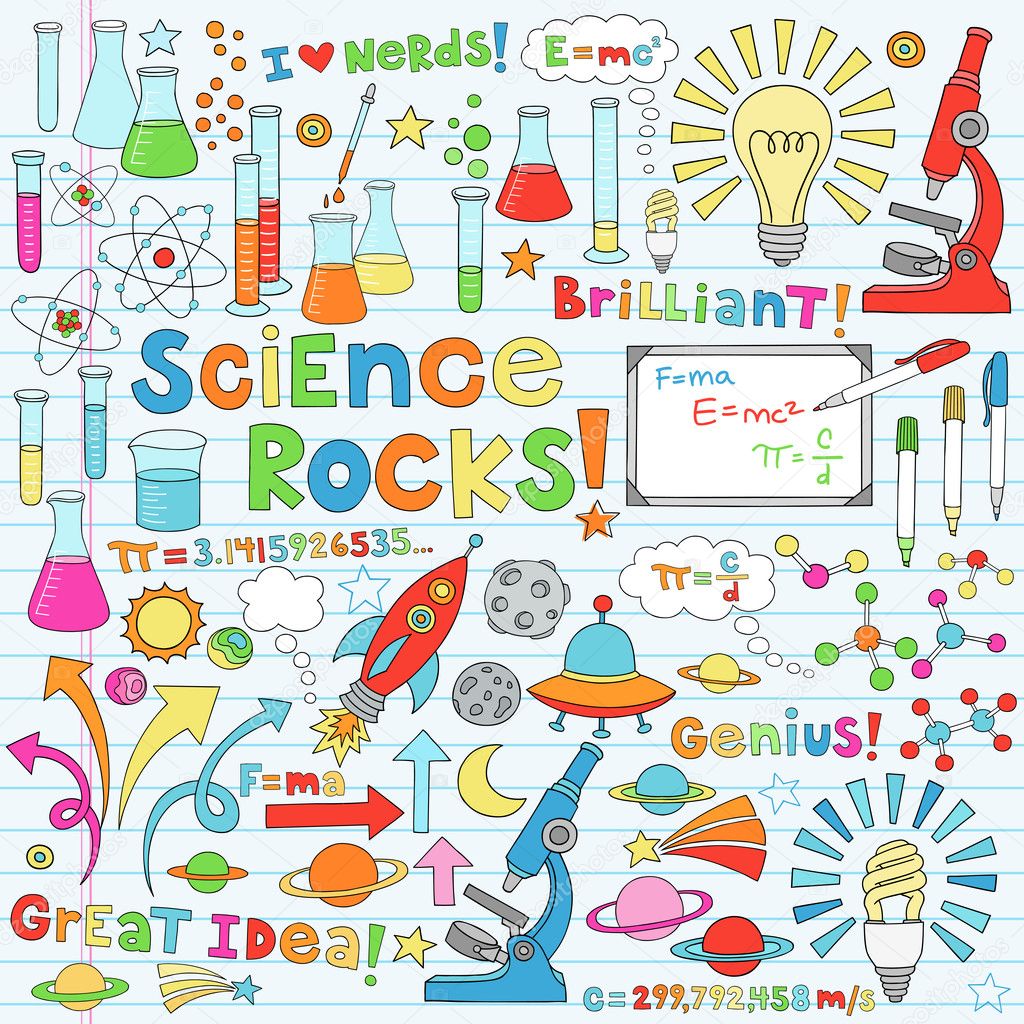 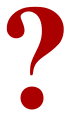 ki tanítja?
eléri a célját?
érdekes?
alapoz?
eszközök/szaktantermek?
Tanösvényeken
Forrás:
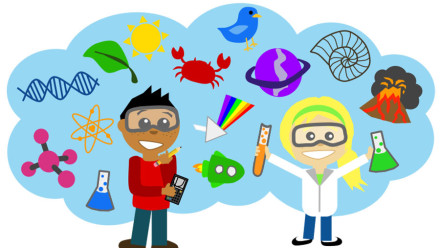 Tanösvényeken II.
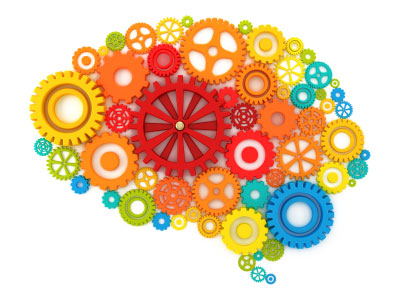 Előkészítő munkák:
honlapkutatás
tantervi háttér 
természettudomány szakmai alkotóműhely
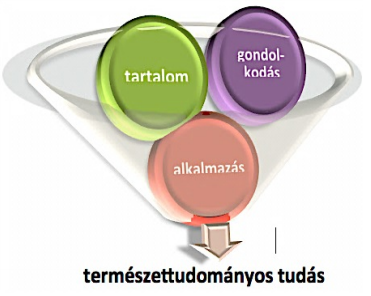 Tanösvényeken III.
Célunk:
gyerek (és pedagógus) a középpontban
kíváncsiság  érdeklődés TARTALOM
rugalmasság (pedagógus szerep)
életkorhoz igazított (élmény, öröm, játékosság)
holisztikus látásmód
keresztyén szemlélet
természettudományos megismerési módszerek elsajátítása  jelenség alapú oktatás   GONDOLKODÁS
alkalmazható ismeretek  ALKALMAZÁS
Hol tartunk most?
Célzott évfolyam: 5. évfolyam

Jelenséggyűjtemény a diákoknak
Ötlettár a pedagógusoknak

Kiinduló alap: Érdekes kérdések tárháza
Érdekes kérdések tárháza
Fejezetek
(altémák az érdekes kérdések köré épülnek fel)
Ki lakik a talpunk alatt? 
Valóban torkos-e a hörcsög? 
Megjósolja-e az időt a levelibéka? 
Miért vessünk búzát Luca napján?
A mátrixból 16 témakör bontakozik ki
Miről szól ez a téma? Miért fontos nekünk?
Mit szeretnénk elérni?
Milyen tanegységeket tartalmaz a téma?
Érdekes kérdés
Milyen módszerrel dolgozzuk fel?
Tevékenységek
Mire van szükségünk ehhez a feladathoz?
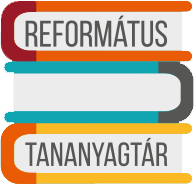 Próbára fel!
2020. tavasz: pedagógus továbbképzés
2020. nyár: a fejlesztett segédanyagok bemutatása
2020 szeptemberétől: kipróbálás! 
   (Református Tananyagtár, kérdőívek, óralátogatások, szakmai nap)
Próbáljuk ki együtt !
Köszönöm a figyelmet!
Készítette: 
Farkasné Nagy Krisztina
földrajz-történelem szakos pedagógus, geográfus
nagy.krisztina1988@reformatus.hu
Felhasznált irodalom
A Nemzeti Alaptanterv tervezete. 2018. aug. 31. pp. 130-136.
Csapó B.-Szabó G. (2012): Tartalmi keretek a természettudomány diagnosztikus értékeléséhez; Nemzeti Tankönyvkiadó, Budapest.
Lehoczky J. : A természetismeret tantárgy helyzete és fejlesztési feladatai.
Makádi M. – Radnóti K. – Róka A. – Victor A. (2015): A természetismeret tanítása és tanulása. Szakmódszertani tankönyv. Budapest, ELTE-TTK Földrajz- és Földtudományi Intézet Földrajztudományi Központ.
Nemzeti Alaptanterv 2012. 110/2012. Korm. rendelet
OFI Természetismeret kerettanterv az általános iskolák számára. 51/2012 EMMI rendelet 2. melléklet
Felhasznált képek forrása
http://www.tanar.org.rs/2018/01/2612/ 
https://enepitok.blog.hu/
https://slideplayer.hu/slide/11206566/
http://web.stemiliescps.wa.edu.au/?p=20986